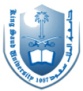 CROSS SECTIONAL STUDIES
Dr. Hafsa Raheel & Prof. Ashry Ghad
KSU, Department of Family & Community medicine
September, 2013
September 18, 2014
1
OBJECTIVES OF THE LECTURE
By the end of this lecture students will be able to:
Recognize the concepts & uses of cross sectional studies.
Understand the basic features of cross-sectional studies.
List the advantages and disadvantages of cross-sectional study design.
September 18, 2014
2
Cross-Sectional Studies/ surveys
An “observational” design that measures existing disease (D) and current exposure levels (E) at a single point in time (a cross-section of the population) 
Exposure and disease status are assessed simultaneously among individuals in a well defined population.
time
Study only exists at this point in time
September 18, 2014
3
Cross sectional studies
These are primarily used to determine prevalence, e.g. the number of cases in a population at a given point in time.
All the measurements on each person are made once at one point in time. 
At one point in time the subjects are assessed to determine whether they were exposed to the relevant agent and whether they have the outcome of interest
September 18, 2014
4
Study design for cross sectional studies
September 18, 2014
5
Cross-sectional Study
Sample of Population
Sedentary life style
Physically active 
life style
Prevalence of IHD
Prevalence of IHD
Time Frame: Present
September 18, 2014
6
How to run a cross sectional study
Formulate the research question(s) and choose the sample population. 
Then decide what variables of the study population are relevant to the research question. 
A method for contacting sample subjects must be devised and then implemented.
Many cross sectional studies are done using self administered questionnaires or alternatively each of the subjects may be interviewed. 
In this way the data are collected, summarized in a 2X2 table and can then be analyzed.
The principal summary statistic of cross sectional studies is the odds ratio.
September 18, 2014
7
How to run a cross sectional study
The following table lists the advantages and disadvantages of each:
September 18, 2014
8
Uses of cross sectional studies (Health survey)
Describe the state of health
Burden of illness: Prevalence &Disability.
Burden of mortality: Death
Describe the distribution of risk factors & other attributes.
September 18, 2014
9
Uses of cross sectional studies (Health survey)
Factors associated with diseases e.g. smoking, physical activity.
Factors associated with use of health services e.g. awareness of services, health insurance.
Determine the association of various factors and diseases.
Make comparisons within and among various communities to determine if services are allocated according to needs.
September 18, 2014
10
Examples of Cross-sectional Studies
National Surveys; National Health and Nutrition Exam Survey (NHANES) in USA
Patient satisfaction in primary care clinics 
CHD in relation to physical exercises.
Obesity in relation to diabetes mellitus.
Knowledge, Attitude and Practice (KAP) about mammogram, vaccination programs,….
A census is another example of a cross sectional study.
September 18, 2014
11
Advantages of Cross-sectional Studies
Cross sectional studies are the best way to determine prevalence rates;
Can estimate overall and specific disease prevalence rates
Can estimate exposure proportions/prevalence in the population.
They are useful at identifying associations and generating hypotheses about the cause of disease
They are useful to study conditions that are relatively frequent with long duration (chronic conditions)
September 18, 2014
12
Advantages of Cross-sectional Studies
Relatively easy, quick and inexpensive. Because 
Only one group is used, data are collected only once and multiple outcomes can be studied
As there is no follow up, less time and resources are required to run the study.
Minimal ethical problems because no intervention is applied.
Can be used to estimate the risk  by calculating the odds ratio.
September 18, 2014
13
Disadvantages of Cross-sectional Studies
1. The most important problem with cross sectional study is that they do not differentiate between cause and effect or the sequence of events; 
Thus temporal sequence of exposure and effect may be difficult to determine; Chicken-egg dilemma) 
For example, a study finding an association between low CD4 counts and HIV infection does not demonstrate whether HIV infection lowers CD4 levels or low CD4 levels predispose to HIV infection.
September 18, 2014
14
Disadvantages of Cross-sectional Studies
Rare conditions cannot efficiently be studied using cross sectional studies because even in large samples there may be no one with the disease. In this situation it is better to study a cross sectional sample of patients who already have the disease (a case series). 
It deals with survivors  so, 
Not appropriate for studying highly fatal diseases or a disease with short duration of expression
Not useful for establishing causal relationships
Confounding is difficult to control.
September 18, 2014
15
Example Cross-sectional Study
* A cross-sectional study of maternal smoking as a risk factor for infant colic. The results of the study are shown below
* Reijneveld SA, Brugman E, Hirasing RA. Infantile colic: maternal smoking as potential risk factor. Arch Dis Child 2000;83(4):302-303.
September 18, 2014
16
Example Cross-sectional Study-cont.
Prevalence of colic with smoking mothers = a/(a + b) = 15/182 = 8.2%.

Prevalence of colic with nonsmoking mothers = c/(c+ d) = 111/2,588 = 4.3%.

Prevalence of colic overall = (a + c)/(a + b + c + d) = 126/2,770 = 4.5%.
September 18, 2014
17
References
C J Mann. Observational research methods. Research design II: cohort, cross sectional, and case-control studies. Emerg Med J 2003;20:54–60
Hulley SB, Cummings SR, Browner WS, Grady DG, Newman TB. Designing Clinical Research, 3rd Edition 2007 Lippincott Williams & Wilkins
18
Thank You
September 18, 2014
19